Мышка-плутишка
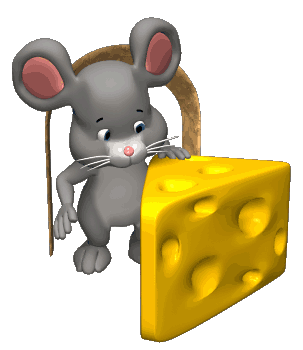 Маряхина Анна 6 класс
Руководитель: Нестерова Н.Н.
Мышка-плутишка
Вид слева
Вид спереди
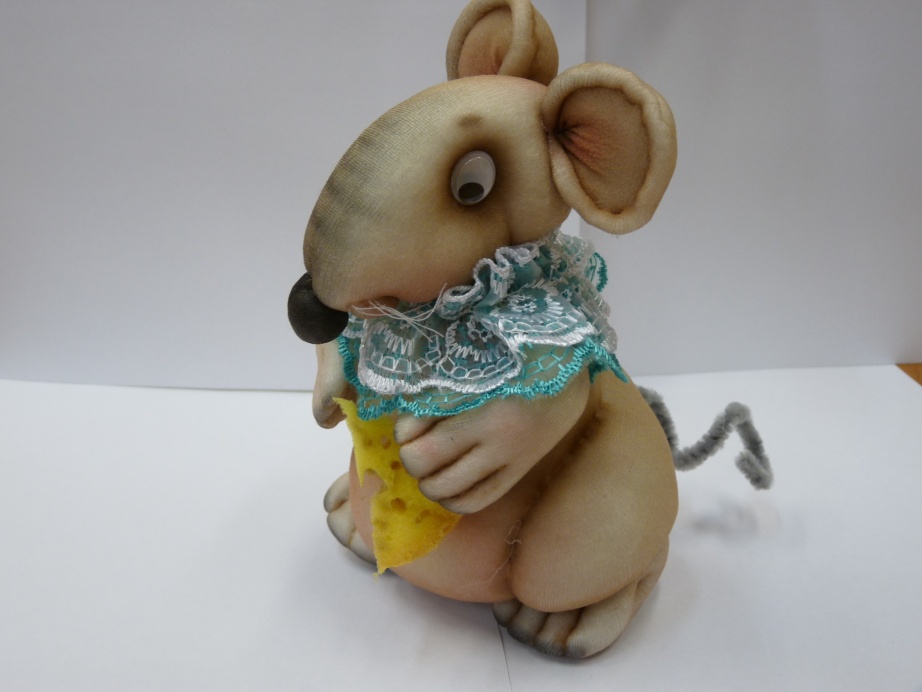 Мышка-плутишка
Вид сзади
вид сзади справа
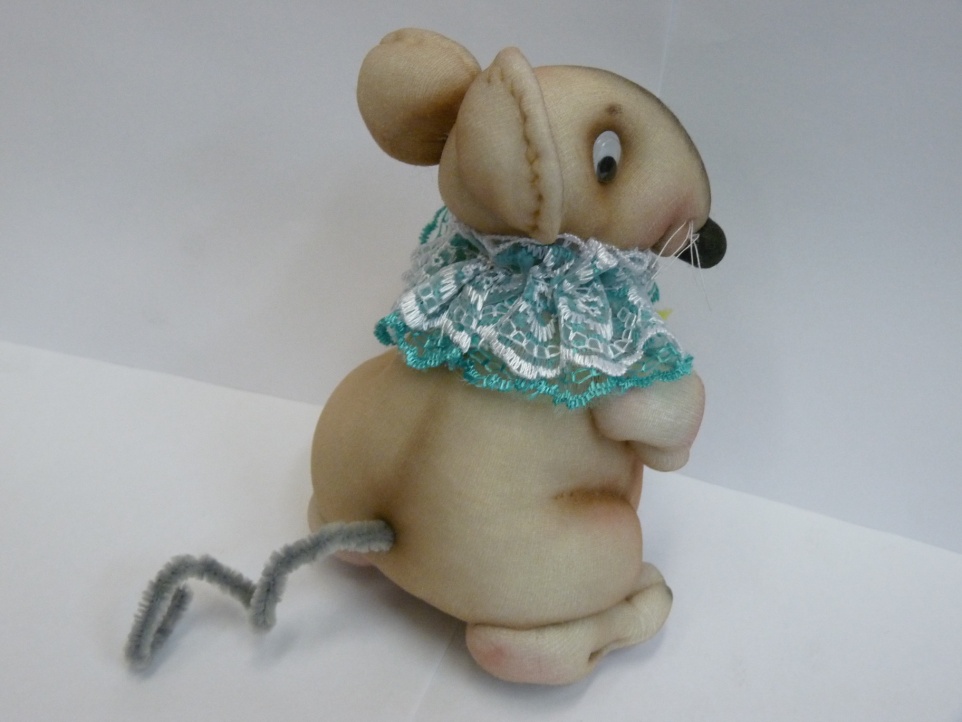 Мышка-плутишка
Вид вполоборота влево
Вид слева и сверху
Мышка-плутишка
Вид справа
Вид слева